Discover Maritime History: Group Projects
OBJECTIVES OF LESSONS 7 & 8:

Produce a written report/presentation in small groups that draws information from the database to inform our understanding of English maritime history
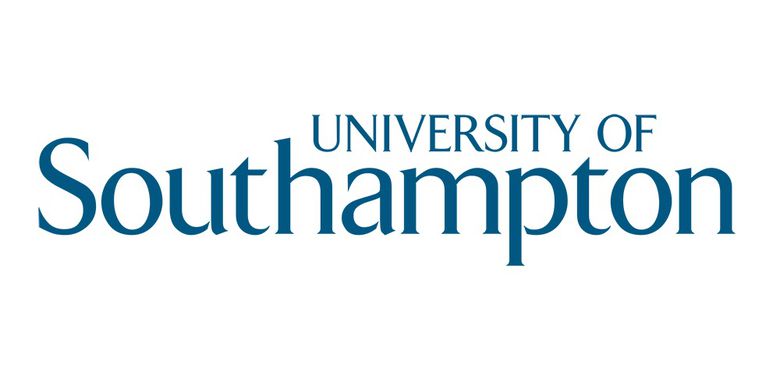 Work in groups of 2/3

Work through the worksheet over 2 lessons to put your project together

You will need to produce a written report/presentation by the end of next week’s lesson